NOC PÁT´ÁKŮ
Dan Mazur
V pátek 11.4. jsme byli v kině na RIO 3D pak jsme spali ve škole a měli jsme ztezku odvahy v 21:00. šli jsme spát v 03:26.Šli jsme domů v 08:00
SRAZ U ŠKOLY V 16:15
ČEKÁNÍ NA VLAK
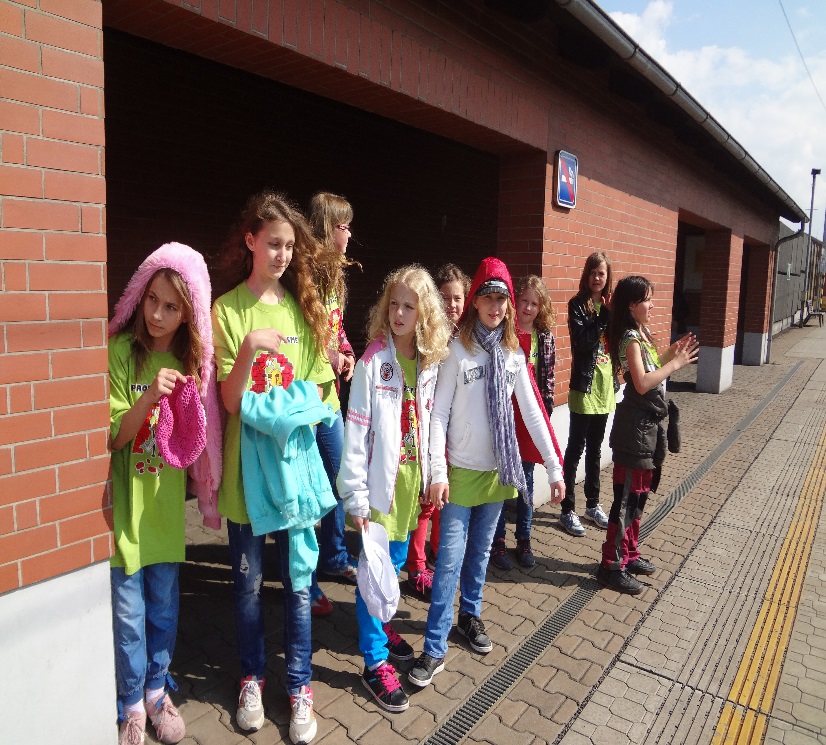 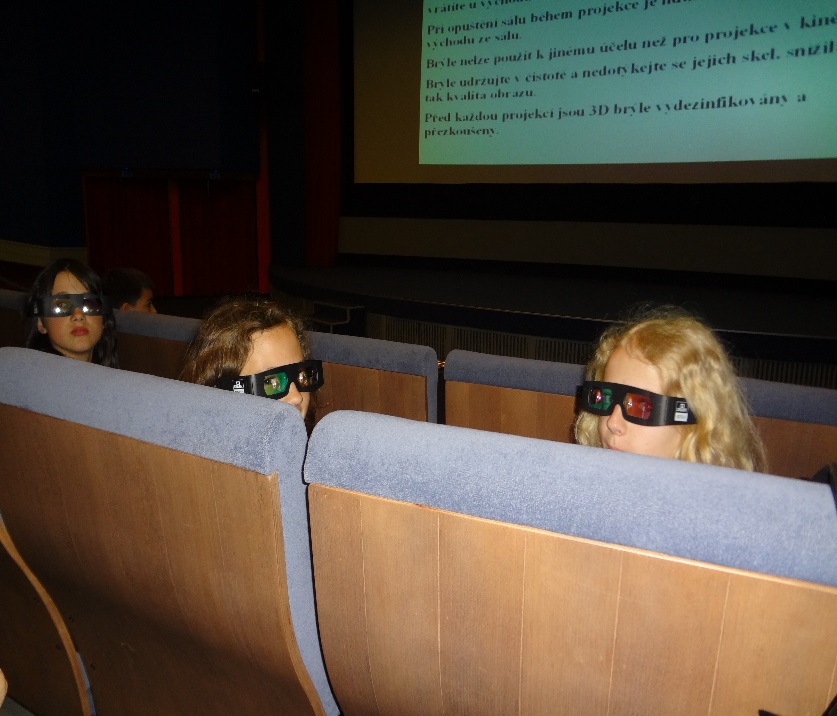 čekání                          na                         film
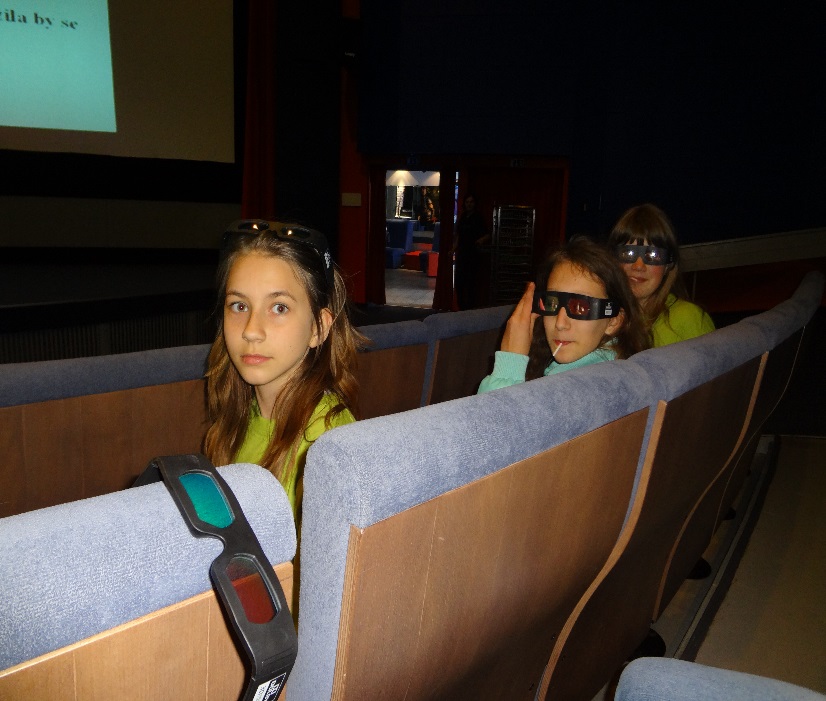 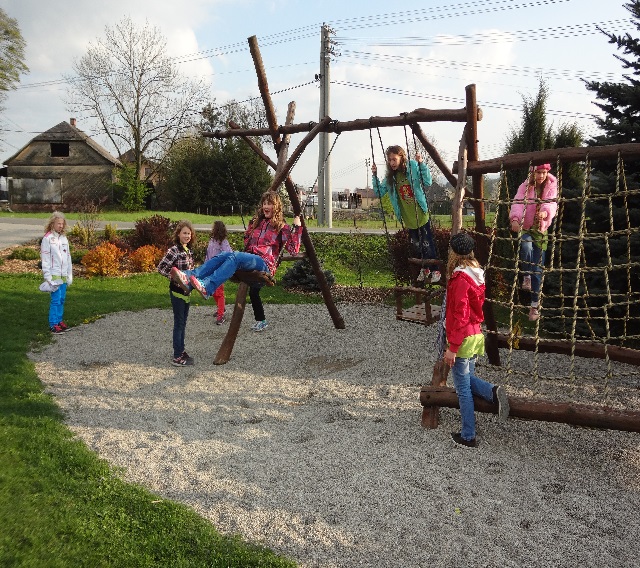 hrátky v parku
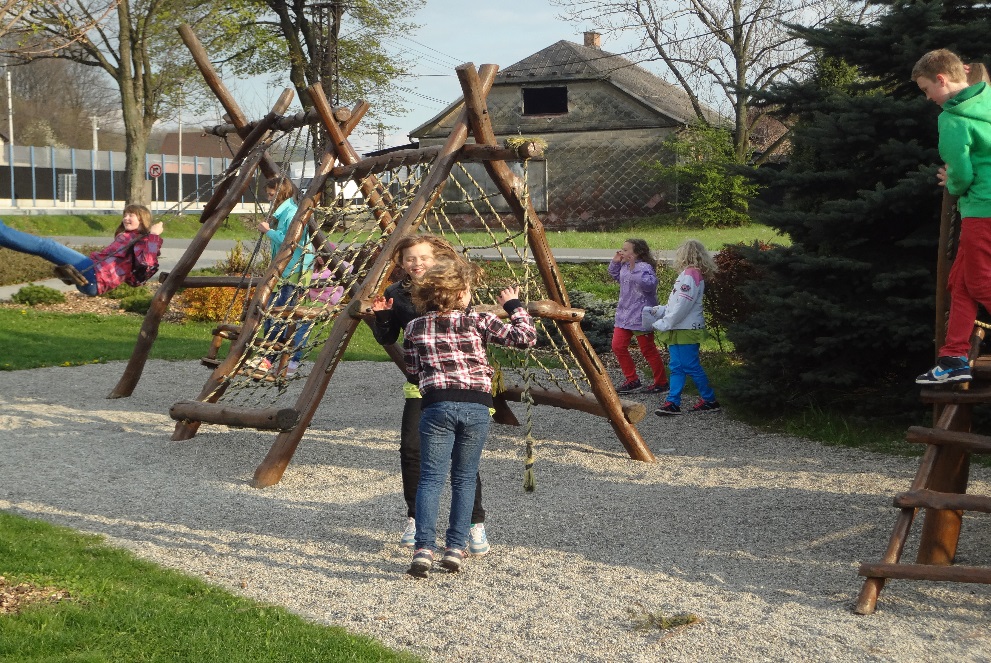 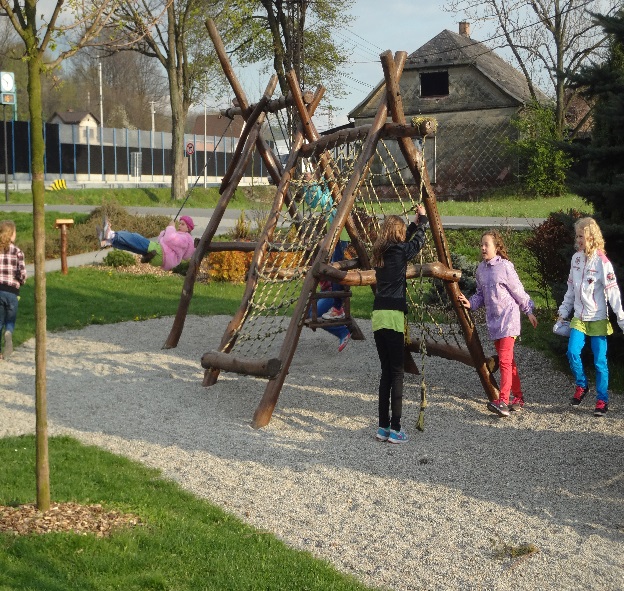 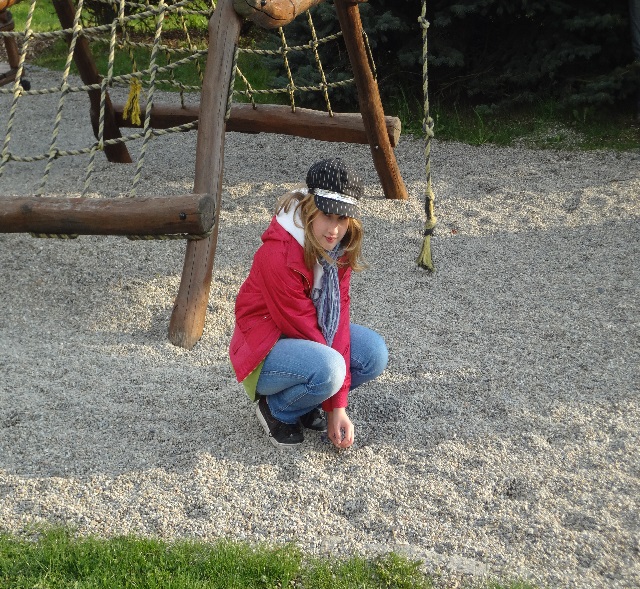 pizzy
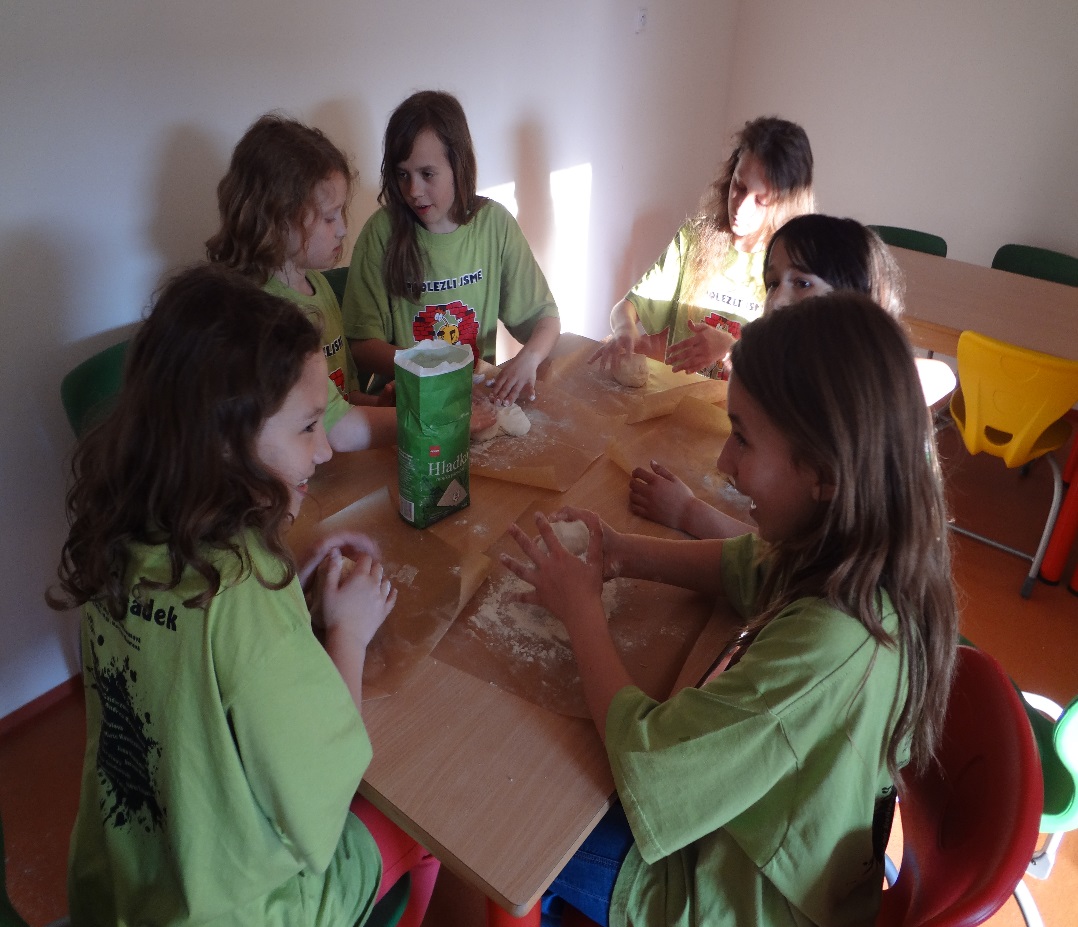 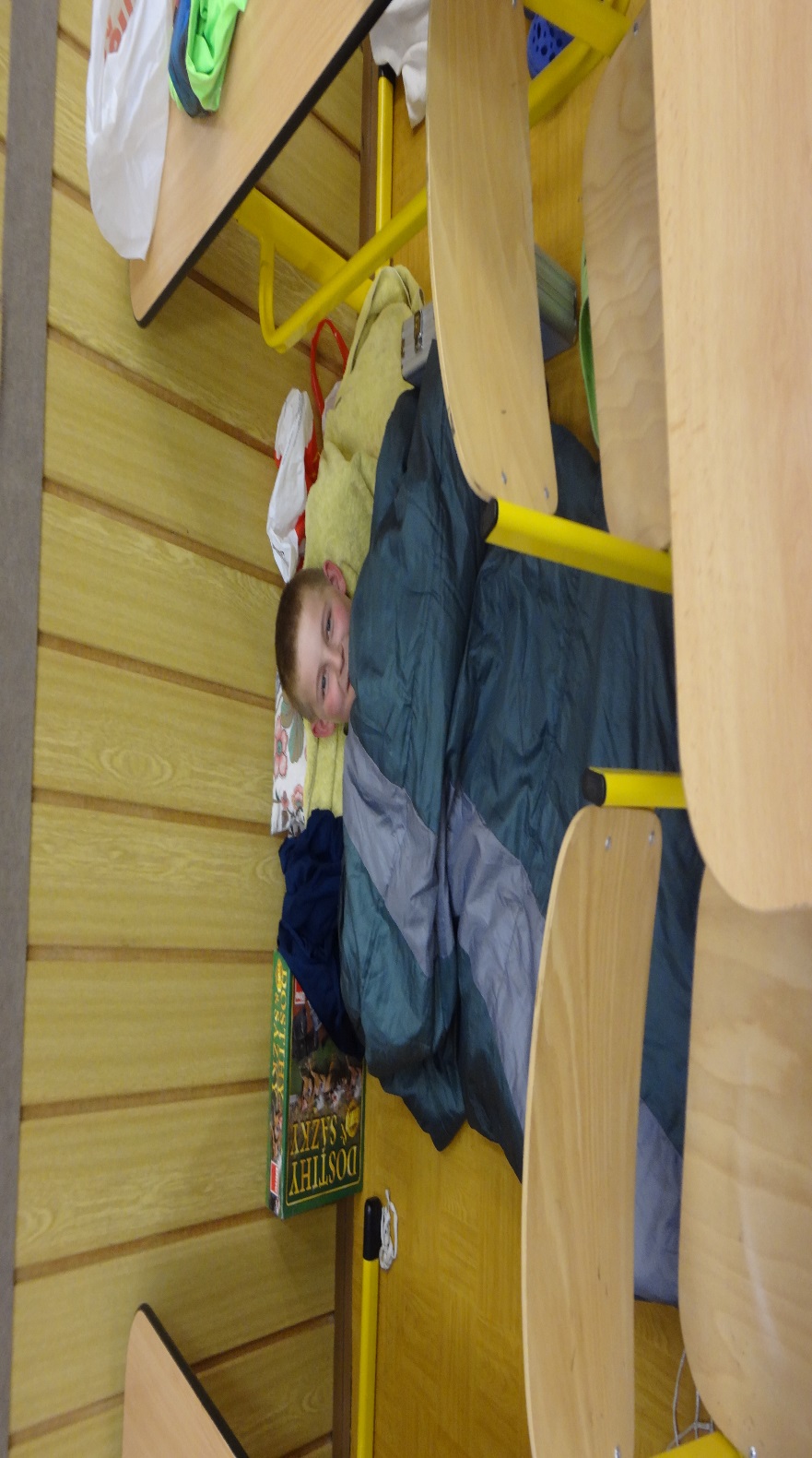 dobrou
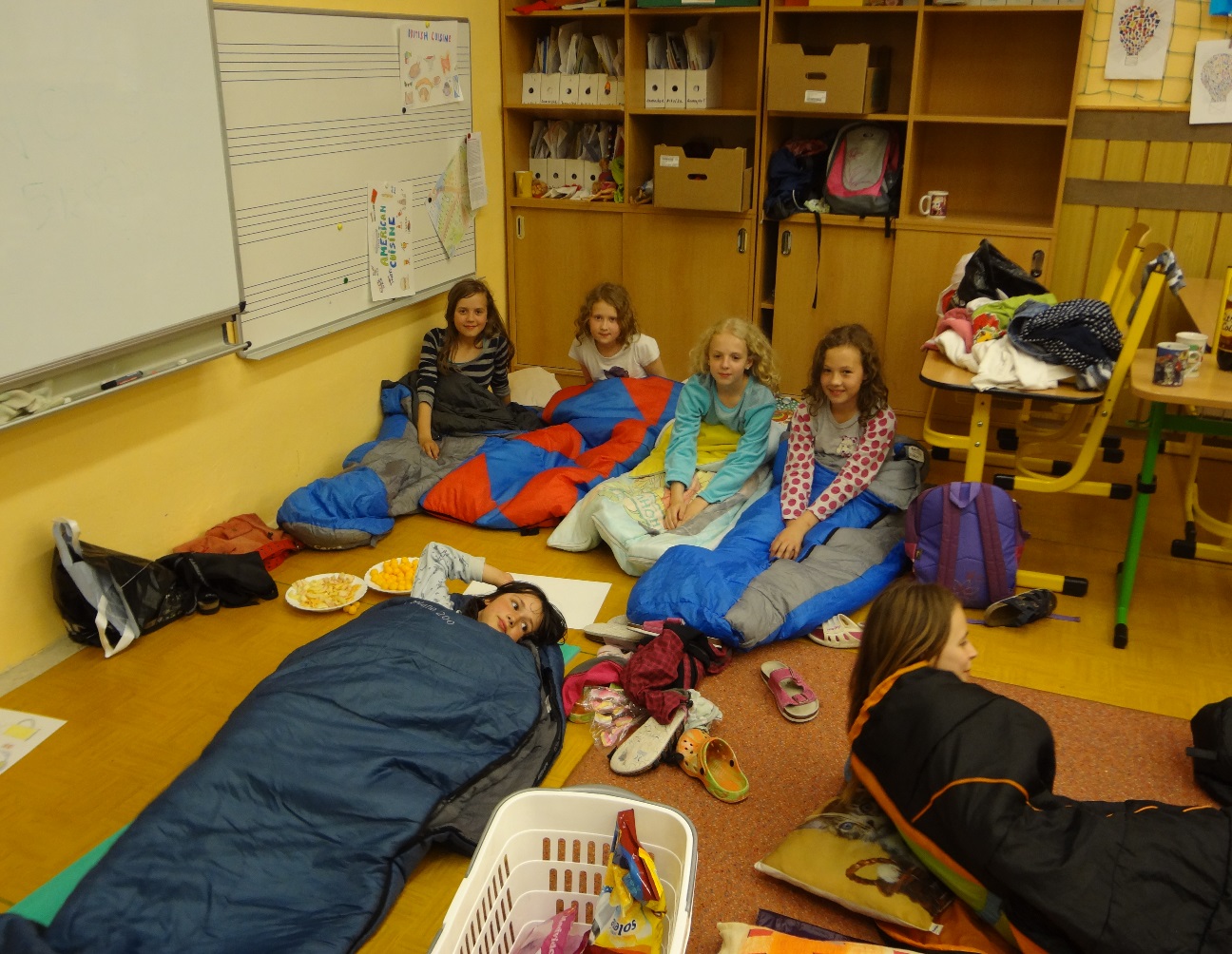 Sobotní snídaně
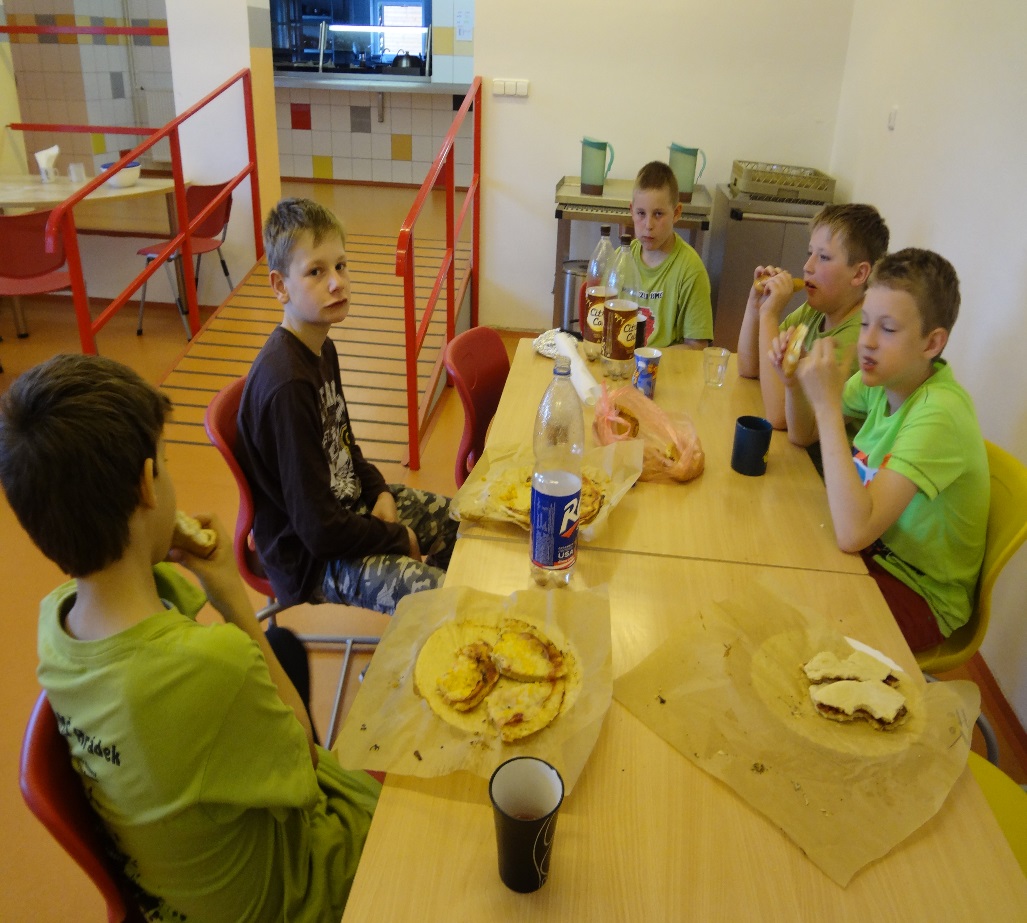 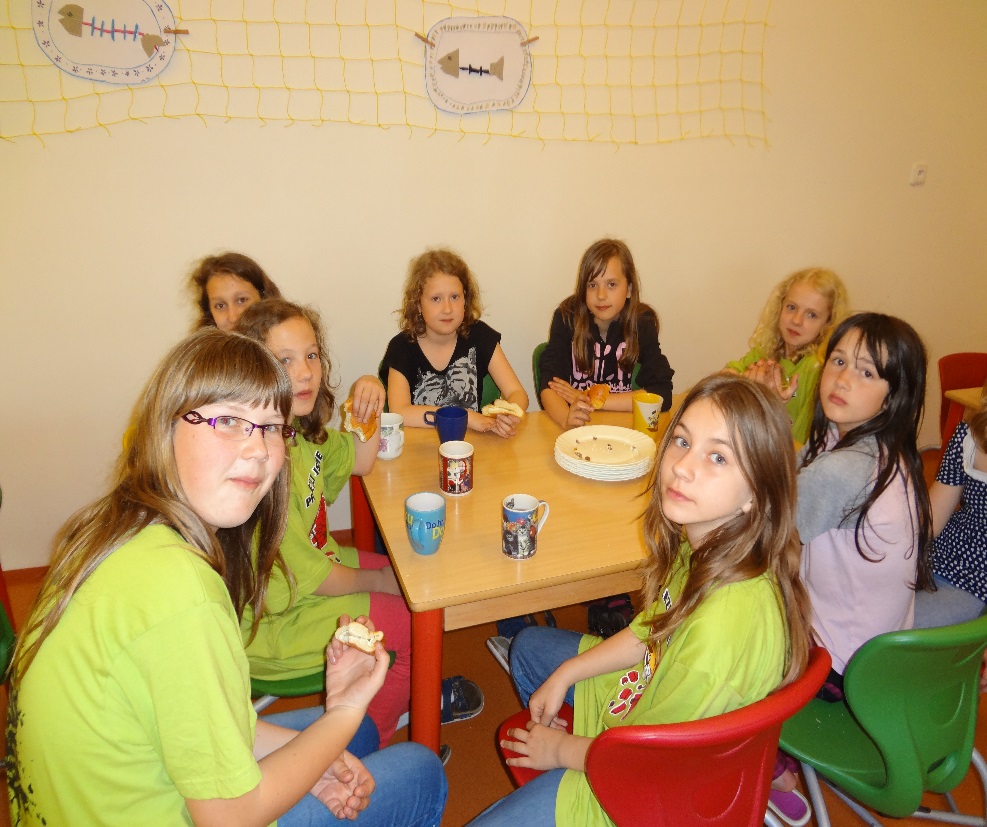